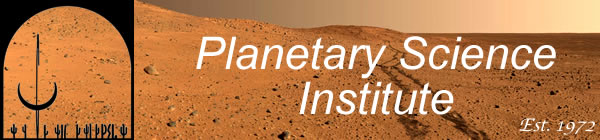 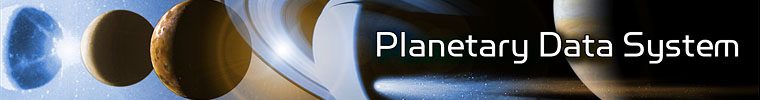 The Small Bodies Node
PDS Management Council

March 27-28, 2012

Mike A’Hearn,  Don Davis, Ludmilla Kolokolova, Carol Neese
3/27/12
SBN report for PDS Management Council
mfa 1
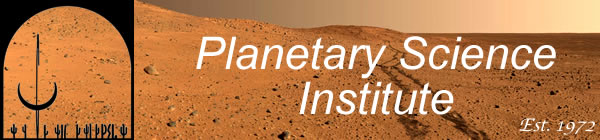 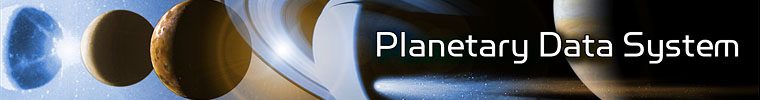 Overview of SBN Activities
Mission Activities
NASA: Stardust NExT, EPOXI, OSIRIS Rex, Dawn, LADEE (LDEX only), Cassini (CDA only), Discovery  CSR (CHopper)
Non-NASA: Rosetta, Hayabusa, NEOSAT, Luna Glob?
Archiving Related Activities
OLAF, MPC, NEO Surveys
Other Key Activities
Ferret 2, NASA Challenge, PDS 4
AAAS Meeting & Peer Review
3/27/12
SBN report for PDS Management Council
mfa 2
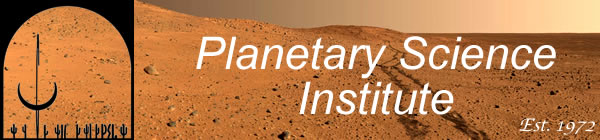 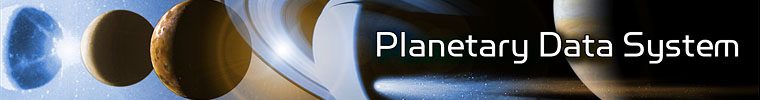 ACCOMPLISHMENTS
Stardust NExT
	NAVCAM, DFMI, CIDA and SPICE data reviewed on December 13, 2011
		NAVCAM, DFMI, SPICE certified; lien resolution nearly complete
		CIDA not certified – lien resolution pending

Hayabusa
	Reviewed and cerified three data sets:
    		Enhancement of AMICA Itokawa images with the addition of geometry backplanes, liens resolved
    		Update of the LIDAR data set with improved calibration, liens resolved 
    		Added groundbased calibration observations for AMICA, lien reoslution proceding
	Funding has run out for Hayabusa project archiving and the project is closed.  Datsets still missing include
		XRS, RS, and NavCam.  (These data sets have not been released by the mission.)   
	All other Hayabusa data (AMICA, NIRS, LIDAR, SPICE, and Itokawa shape model) have been archived.

LADEE LDEX 
	SBN will archive LDEX data according to PDS4 standards, using OLAF.  A pre-launch review in late 2012
		is planned. A final post-launch review will resolve remaining issues before archiving.
      LDEX team has submitted pre-launch reduced data products, and SBN has used OLAF and our PDS4
		migration tools to produce provisionally validated PDS4 labels for the products.  LDEX team plans
		to submit sample pre-launch data products in calibrated format in April.
3/27/12
SBN report for PDS Management Council
mfa 3
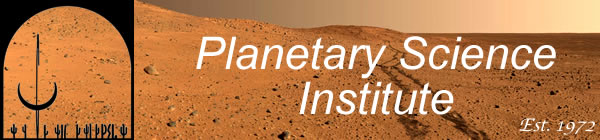 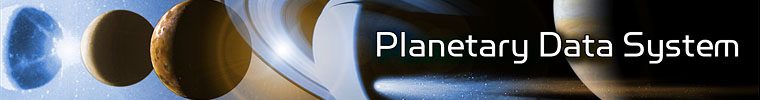 ACCOMPLISHMENTS
MPC
Peer review of initial submission of MPC data underwent peer review.  Some liens required for these data, others for subsequent submissions 
MPC still does not have a configuration controlled pipeline so reviews are required for each delivery.  
Probably limits us to one delivery per year instead of per quarter. 

Ferret-2 
Completed the Simple Search phase of the SBN Data Ferret and released it at DPS/EPSC in October 2011
Well received at demos
Advanced search on hold while staff work on PDS4 version of OLAF for LADEE

OLAF (On-Line Archiving Facility) 
SBN is working on  creating a new version of OLAF to produce archive volumes in PDS4 standards. Needed immediately for LADDEE-LDEX, but ultimately for PDS3 -->  PDS4 migration.
3/27/12
SBN report for PDS Management Council
mfa 4
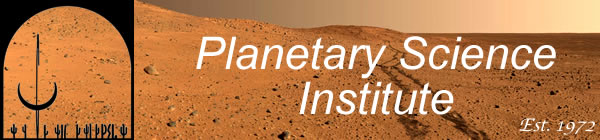 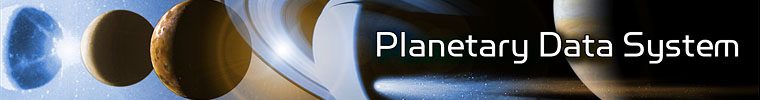 ACCOMPLISHMENTS
NASA Challenge Program
Orchestrated by TopCoder
Competitive community of programmers
Challenged to find new ways to search, visualize or otherwise use NASA data
PDS Challenge 1 
Test data were International Halley Watch – missions + remote sensing
Resulted in database design for harvesting and storing data and metadata – foundation for future challenges 
PDS Challenge 2
Test data expanded to include additional comet data sets, including data from Deep Impact, some ground-based observations and some typical catalogs of physical properties
Challenged to come up with new ideas for using PDS data.
 Upcoming rounds will include challenges aimed at hard science applications, educational uses, and the general public.
SBN provides data, a CPU and disk space, local support for software installation, reviews and feedback on submissions.
Rumors of NASA Challenge being featured in a White House Initiative Announcement.
3/27/12
SBN report for PDS Management Council
mfa 5
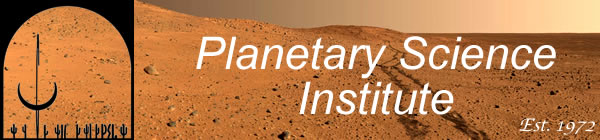 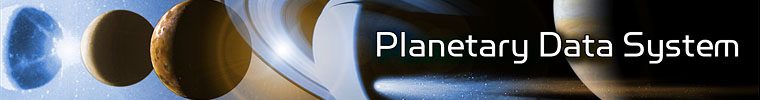 PROBLEMS
NEO Surveys
PMDAP provided funding to archive images from NEAT Survey at SBN but nobody told SBN until data provider wanted to deliver
Large data volume will require addition of new servers and storage 
Software development needed to support the necessary search capabilities.

Proceeding with the NEAT survey to help them prepare a sample of their data for review.  The initial sample was reviewed in June 2011, and reviewers gave useful feedback but said they need a larger sample.
Talking with the LONEOS survey about the possibility of their preparing their data for submission to PDS.

Other international missions
NEOSAT 
approached by Canadian PI about archiving
One US Co-I on project
Luna Glob
Who should work with Russians?
3/27/12
SBN report for PDS Management Council
mfa 6
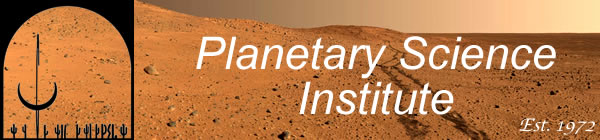 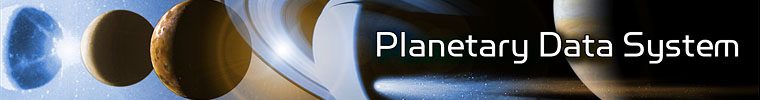 PROBLEMS
Rosetta 

VIRTIS still has not delivered data from Šteins flyby
PSA short-staffed and no budget for reviews
Pushing to release recalibrated RPS_IEC and ROSINA data without review
Pushing to release NAVCAM data without review
PSA review procedures cause problems for US reviewers
Commissioning data for Philae lander ready for final archiving
PSA not ready to release
 
Lutetia flyby (July 2010) data
US review panel April 2-3 at University of Maryland (face-to-face)
European review panel tentatively scheduled for April 10 at ESTEC (WebEx). 
23 datasets from 10 instruments, total volume 38Gb.
3/27/12
SBN report for PDS Management Council
mfa 7
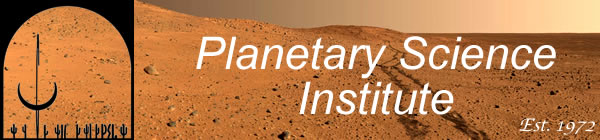 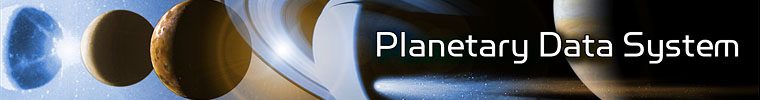 New Issue for Thought
AAAS Meeting – Session on Making Data Public 
Talks by medical geneticist, oceanographer, science sociologist
Strong consensus that
All funding agencies should require public release of all data
Journals should require data to be public before publishing articles
Data should be public very quickly – no peer review
Is this something to consider for PDS4?
SBN has always advocated for rigorous peer review
But we also always advocated for narrow format standards
3/27/12
SBN report for PDS Management Council
mfa 8